Reconstruction For Rendering distribution Effect
Song Hyunji
2016.6.9
First Paper
“Temporal light field reconstruction for rendering distribution effects”

ACM Transactions on Graphics 2011

Jaakko Lehtinen et al.

Distribution effects are like motion blur, depth of field
Pinhole image
The image that is rendered using a pinhole camera model looks sharp.
Not realistic
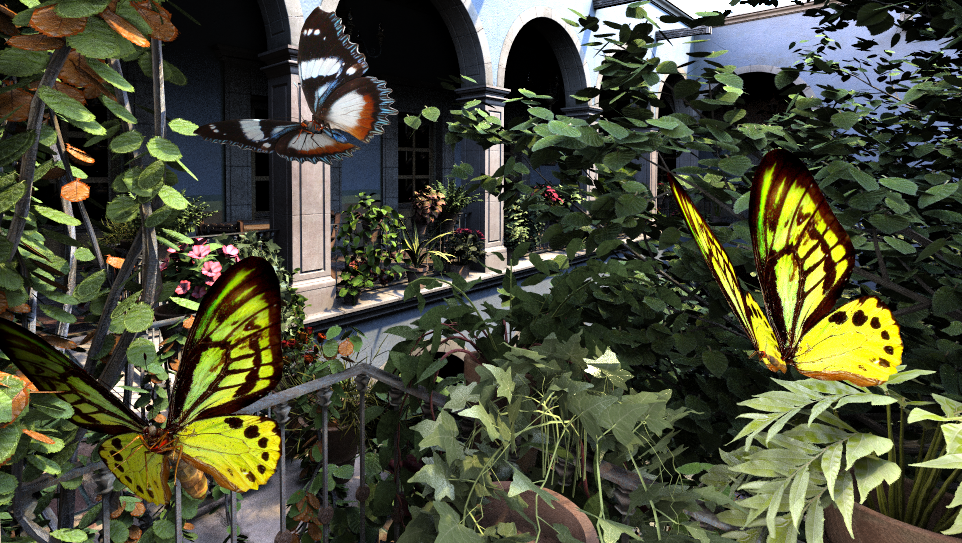 With motion blur and depth of field
Distribution effects can increase the realism of image.
The traditional method for rendering these phenomena is to take many samples per pixel
Requires dense sampling of 5D function:
Pixel area (2D)
Lens aperture (2D)
Time (1D)
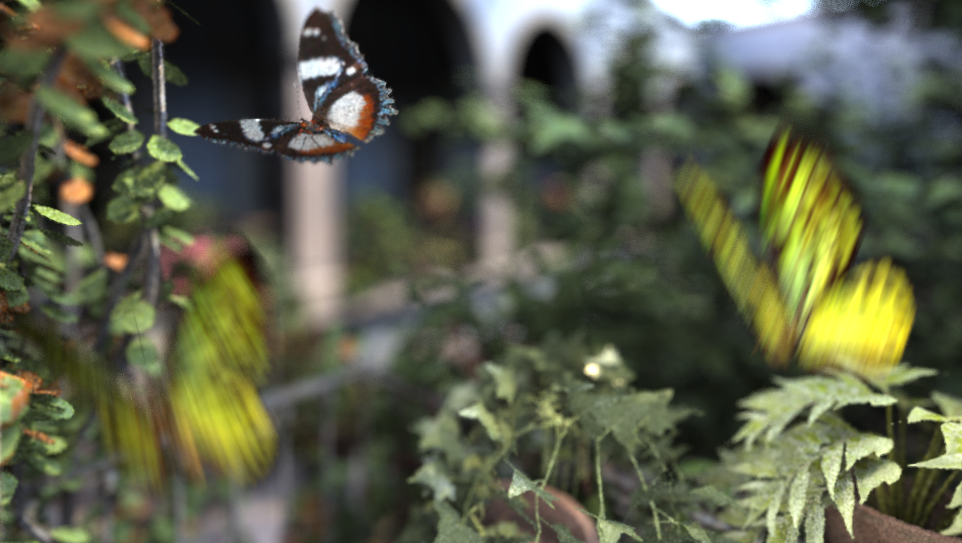 Motion blur and depth of field 1 sample per pixel
Proposed algorithm
Pinhole camera model
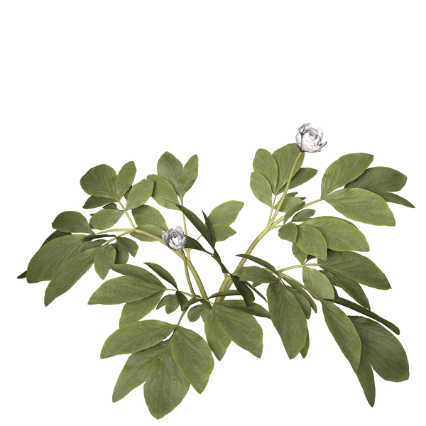 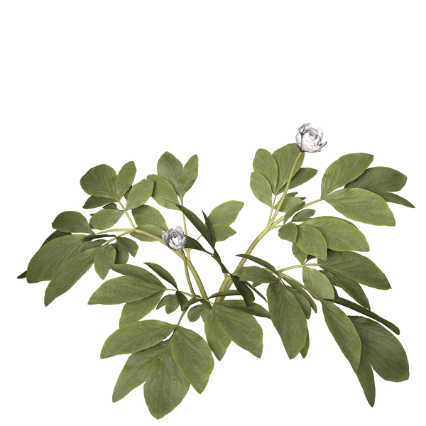 background
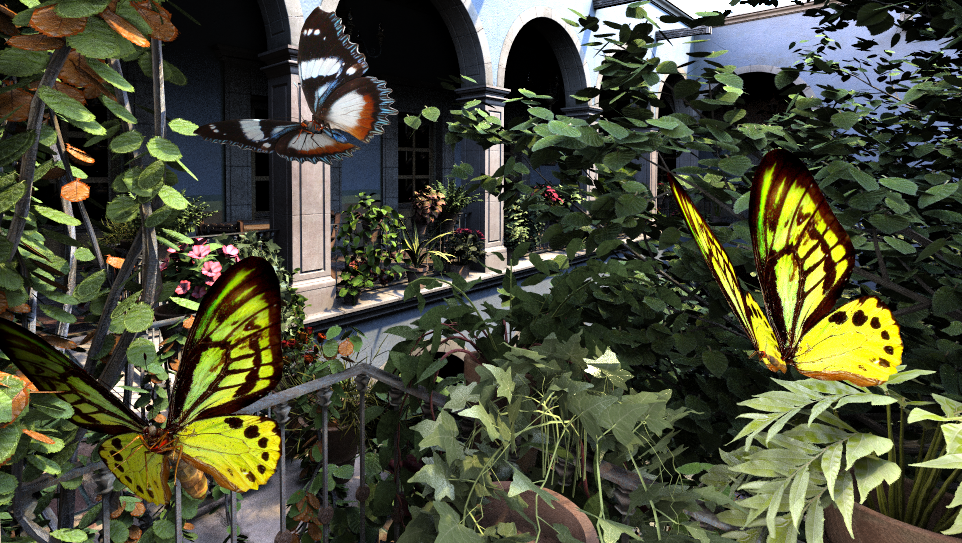 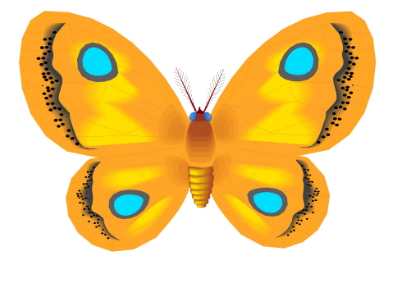 object
lens
sensor
Thin lens camera model
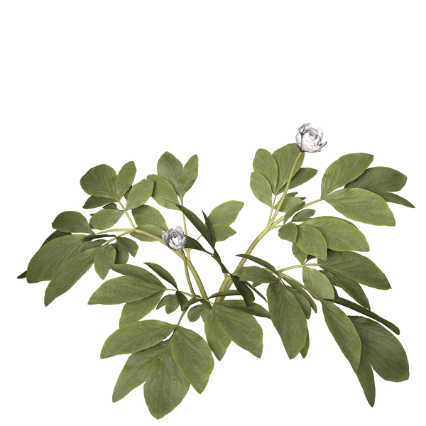 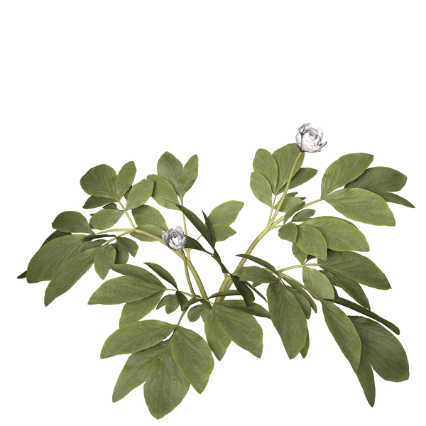 background
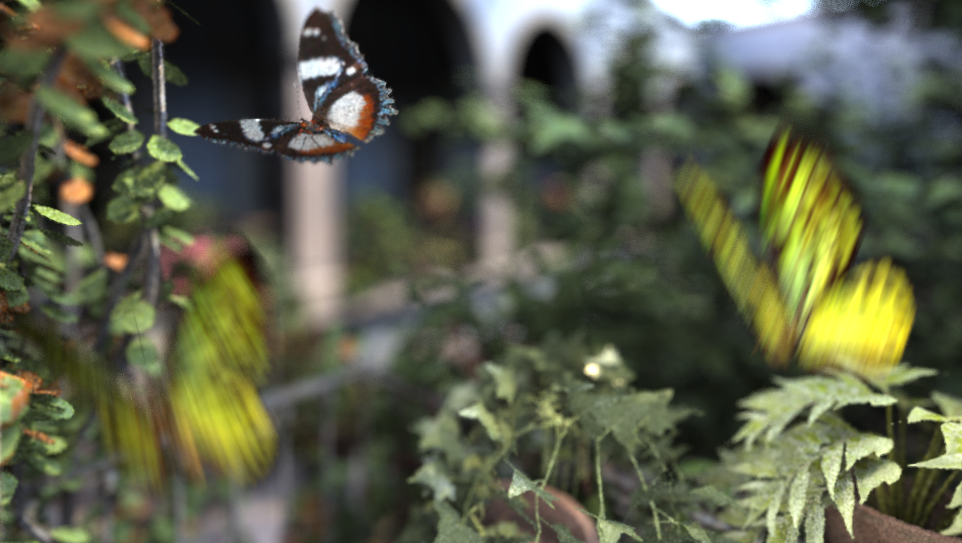 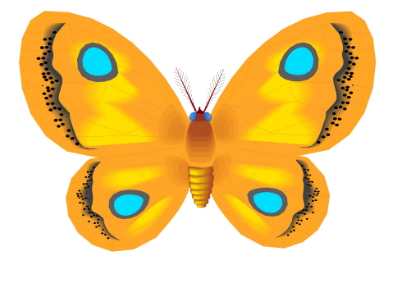 object
lens
sensor
Thin lens camera model
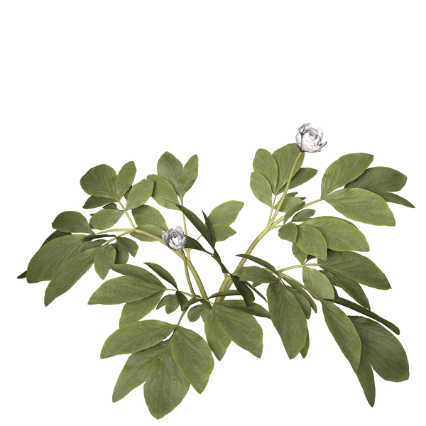 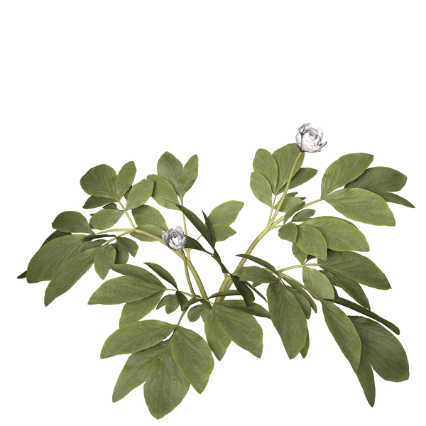 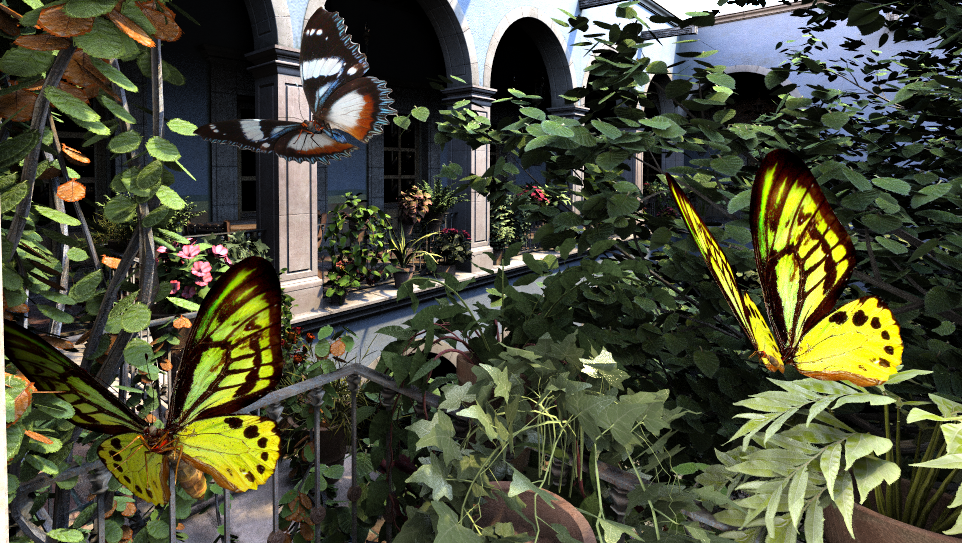 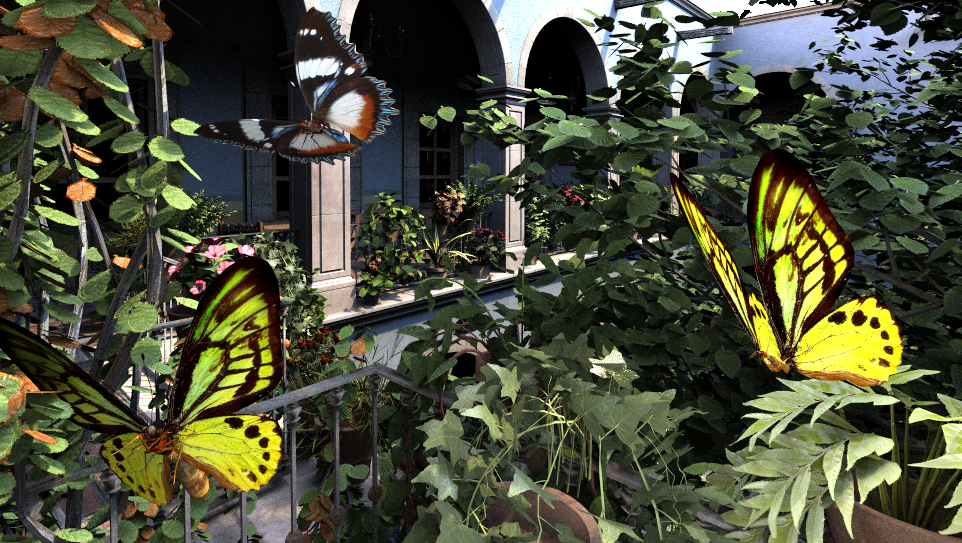 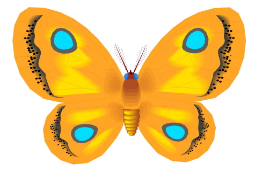 Averaging these pinhole images
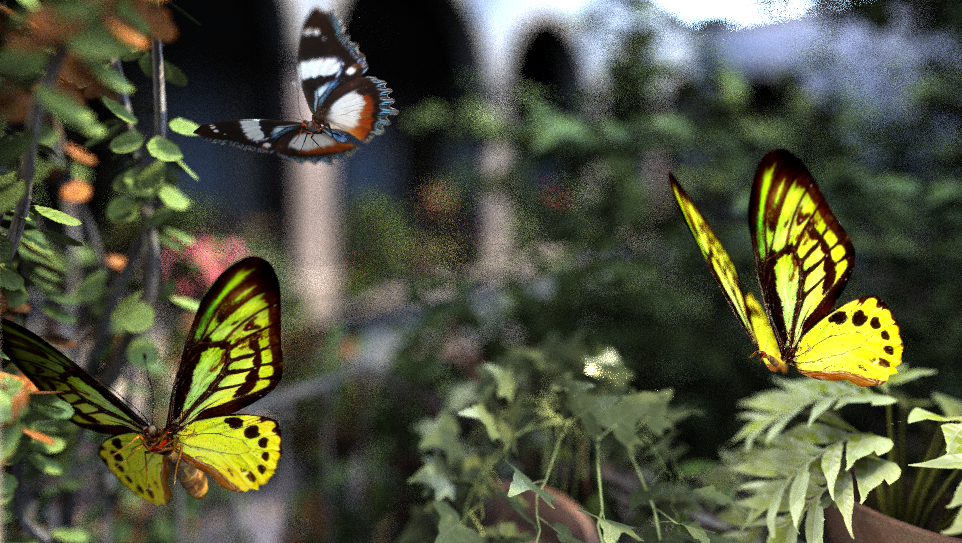 Proposed approach
1. Generate x(screen),u(Lens) diagram
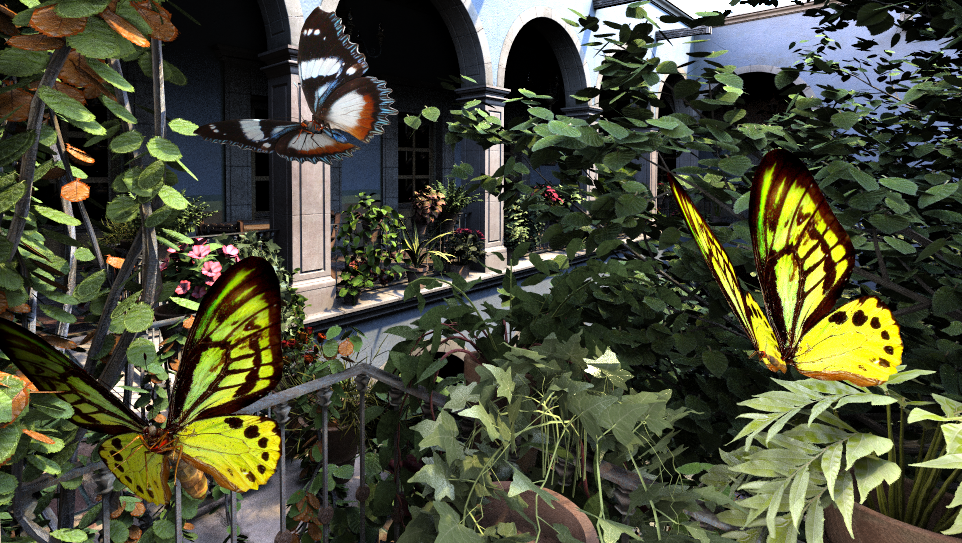 Lens u
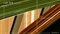 Output:
integration over lens
Screen x
Author’s slide
Proposed approach
2. Start with sparse input sampling
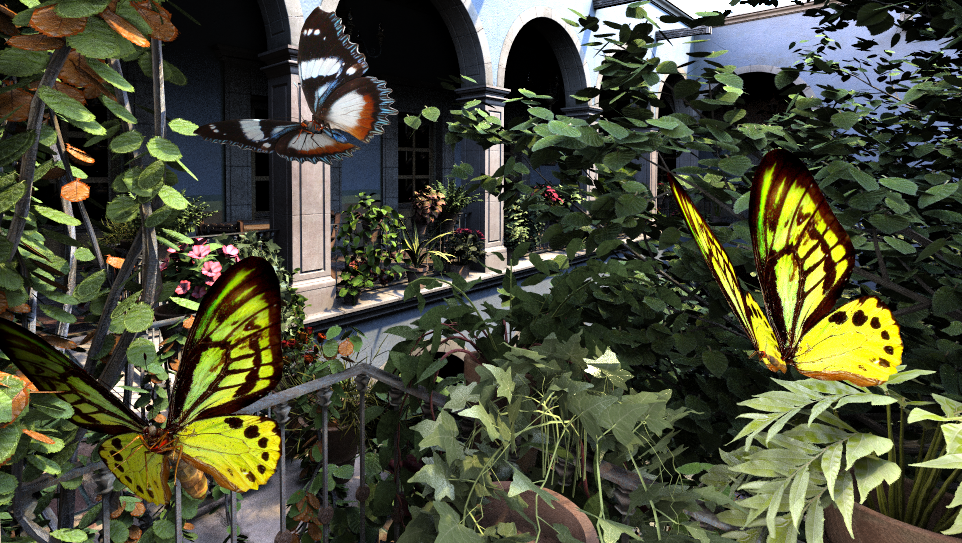 Lens u
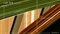 Screen x
Author’s slide
Proposed approach
2. Use slope to reproject radiance
input samples come equipped with radiance and a slope
Lens u
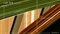 Screen x
Author’s slide
Proposed approach
2. Use slope to reproject radiance
Lens u
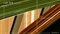 Screen x
Reprojection
X,y: screen coordinate
uv,: lens coordinate
Z: depth
V: 3D motion vector
L: radiance
Input sample parameters: 5D
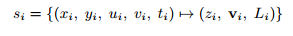 Reprojection equation
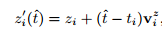 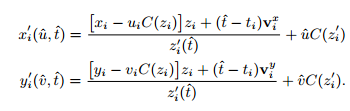 z’,x’,y’: reprojected location
Reprojection
Lens u
1 pixel
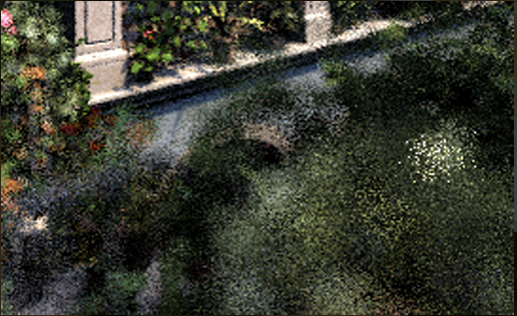 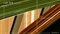 Screen x
Proposed approach
Perform dense reconstruction using sparse input samples
Averaging reprojected radiance in 1 pixel-> output
Lens u
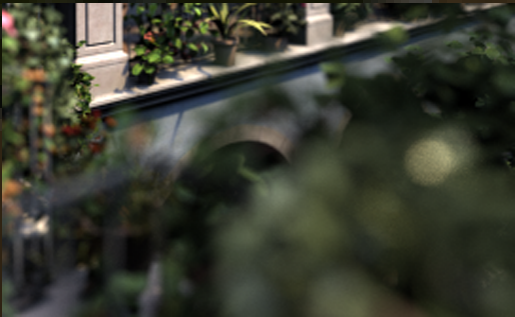 1 pixel
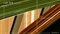 Screen x
Reconstruction with complex visibility
Two samples can be reproject to the same red location
In this case, we have to account for occlusion
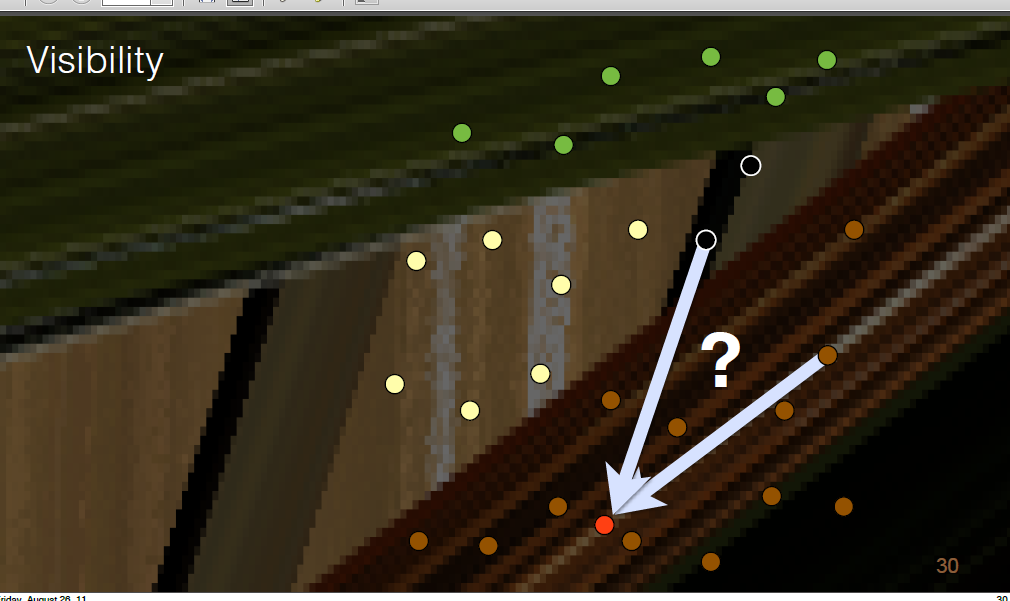 Author’s slide
Reconstruction with complex visibility
Determine coverage in the case of two overlapping apparent surfaces
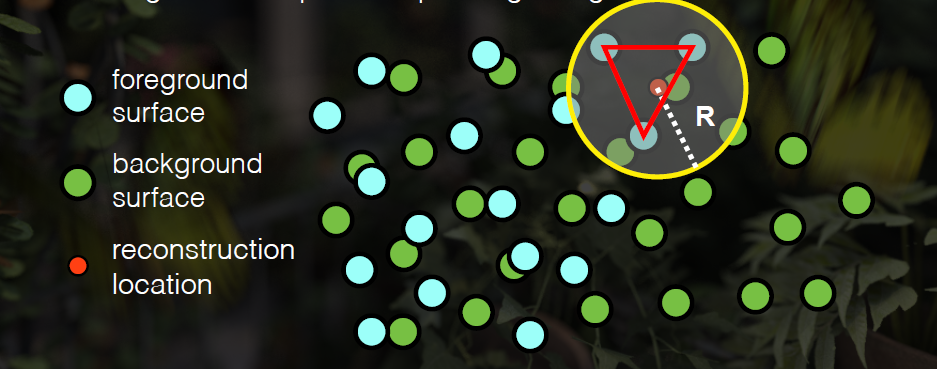 Author’s slide
Result & Comparison
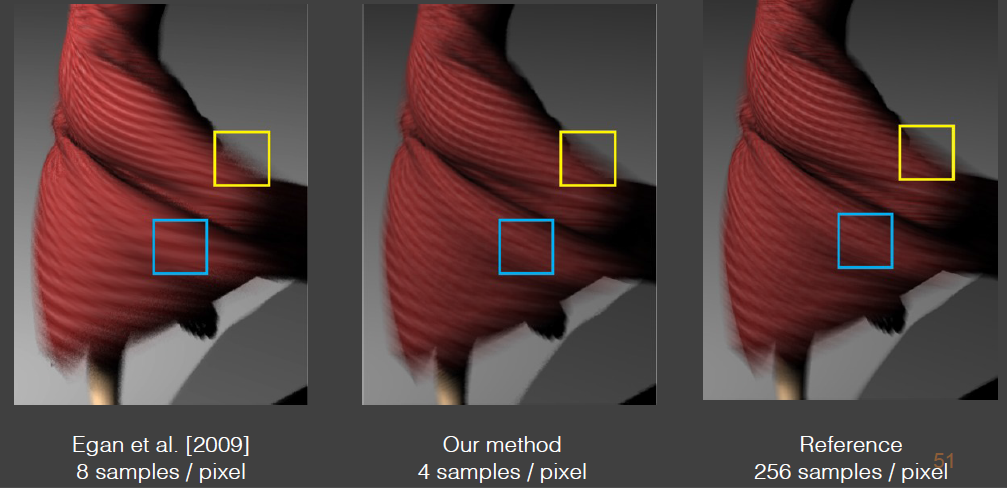 Second Paper
“Reconstructing the indirect light field for global illumination”

ACM Transactions on Graphics 2012

Jaakko Lehtinen et al.
Indirect light field
Stochastic techniques for rendering indirect illumination suffer from noise due to the variance in the intergration.
Input & Output
The radiance L from point p towards the camera c is computed by
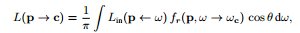 Each input samples corresponds to a secondary ray, and consists of the tuple
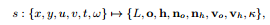 Input & Output
Output 
Given the samples recorded in the first pass, the second pass evaluates for each primary hit in the input samples.
The reconstruct function performs the upsampling of the incident light field based on the input samples
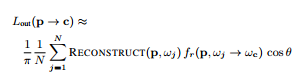 And, How to calculate RECONSTRUCT(p,w)?
[Speaker Notes: on the input samples]
Reconstruction
Find intersection point between reconstruction ray and spatial support of samples.
Take a weighted average among all samples.
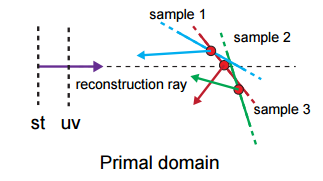 intersection
Result
Thank you
Quiz
1. With a pinhole camera, a single pixel can receive light from many different parts of the scene, and we get a blurry background. (T/F)

2. In second paper, the function RECONSTRUCT(p,w) performs the upsampling of the incident light field based on the input samples. (T/f)